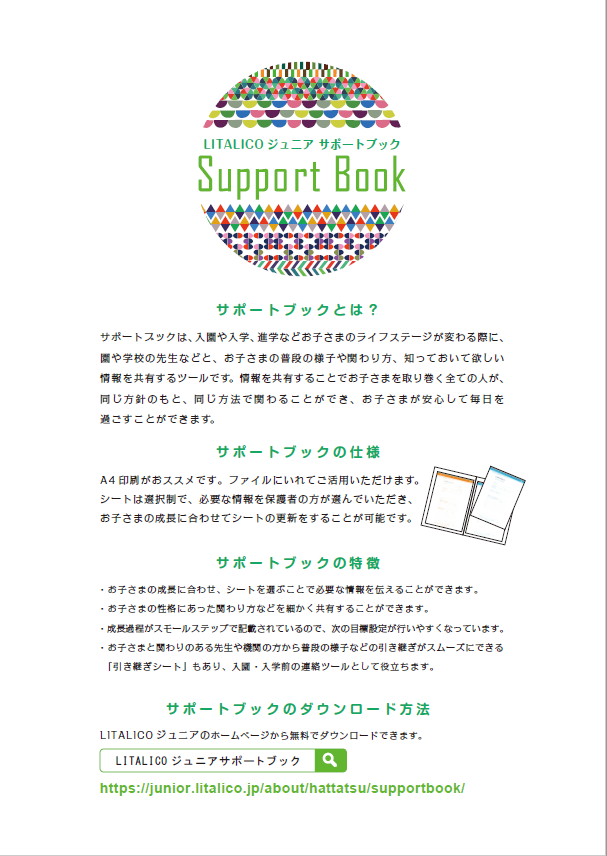 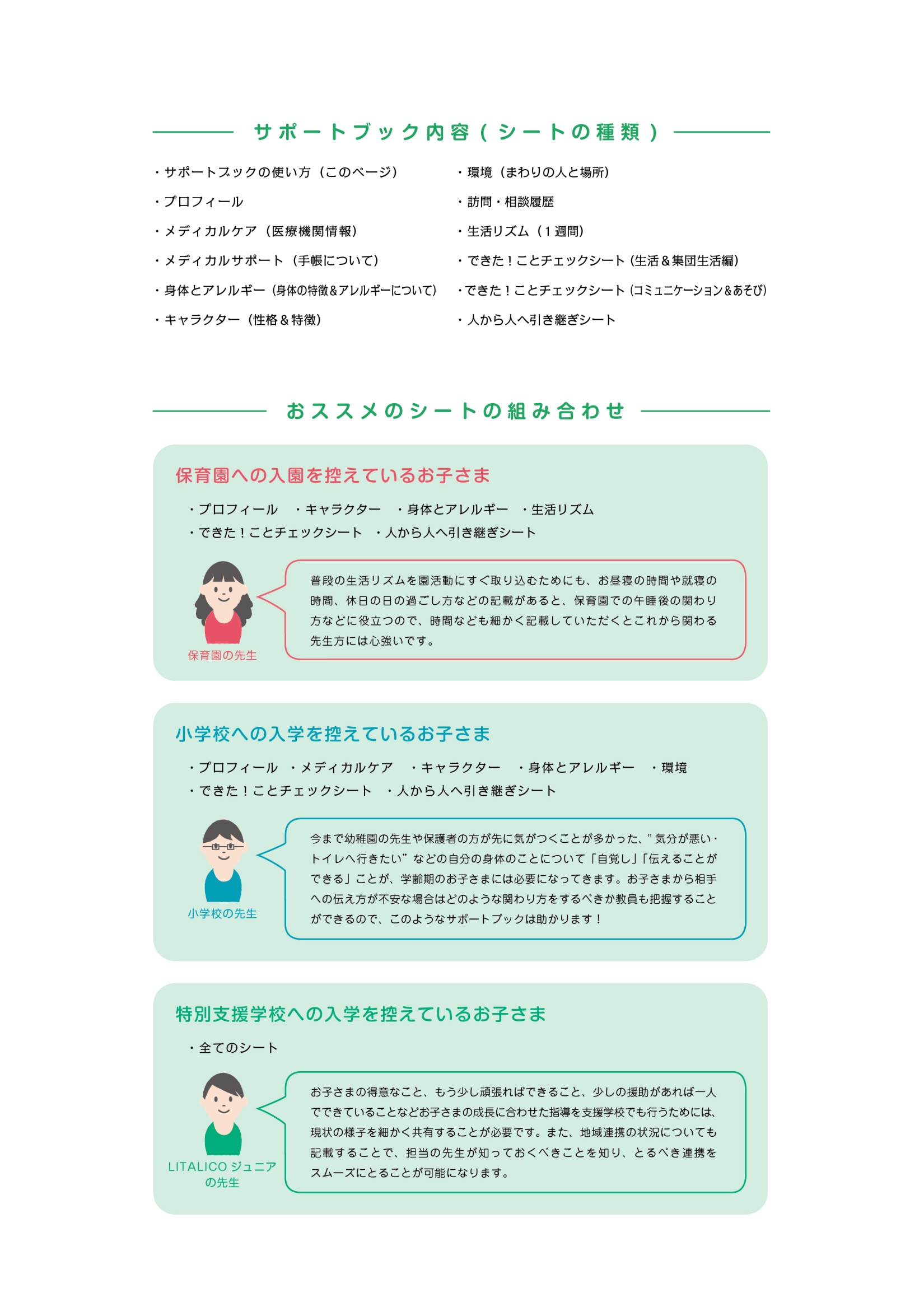 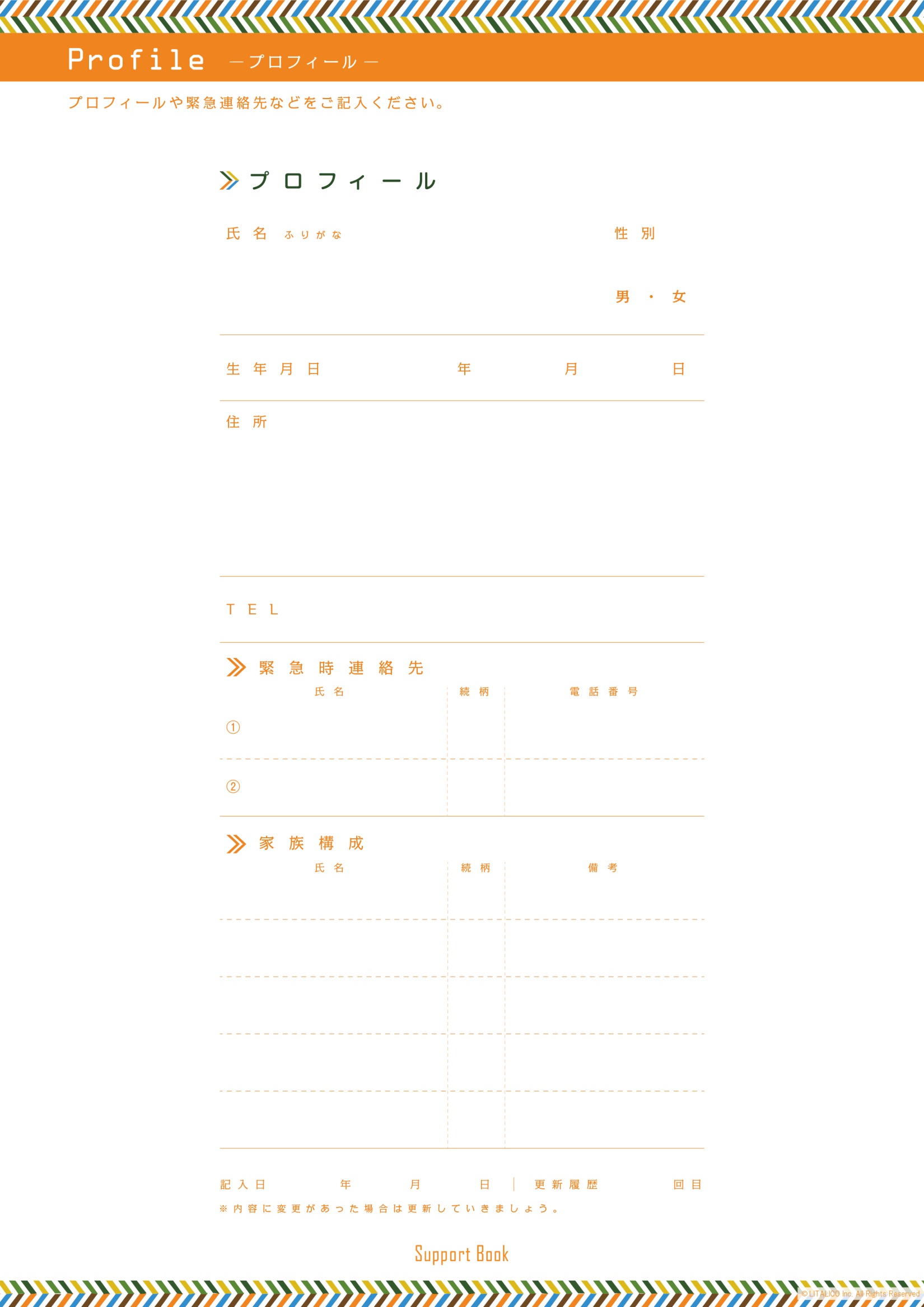 ○○　○○
○
○○○○
○○
○○
○○○○○○○○　○－○－○
○○－○○○○－○○○○
○○　○○
○
○○○－○○○○－○○○○
○
○○　○○
○○○－○○○○－○○○○
○○　○○
○
○○○○
○○　○○
○
○○○○
○
○○　○○
○○○○
○
○○　○○
○○○○
○
○○　○○
○○○○
○○○○
○○
○○
○○
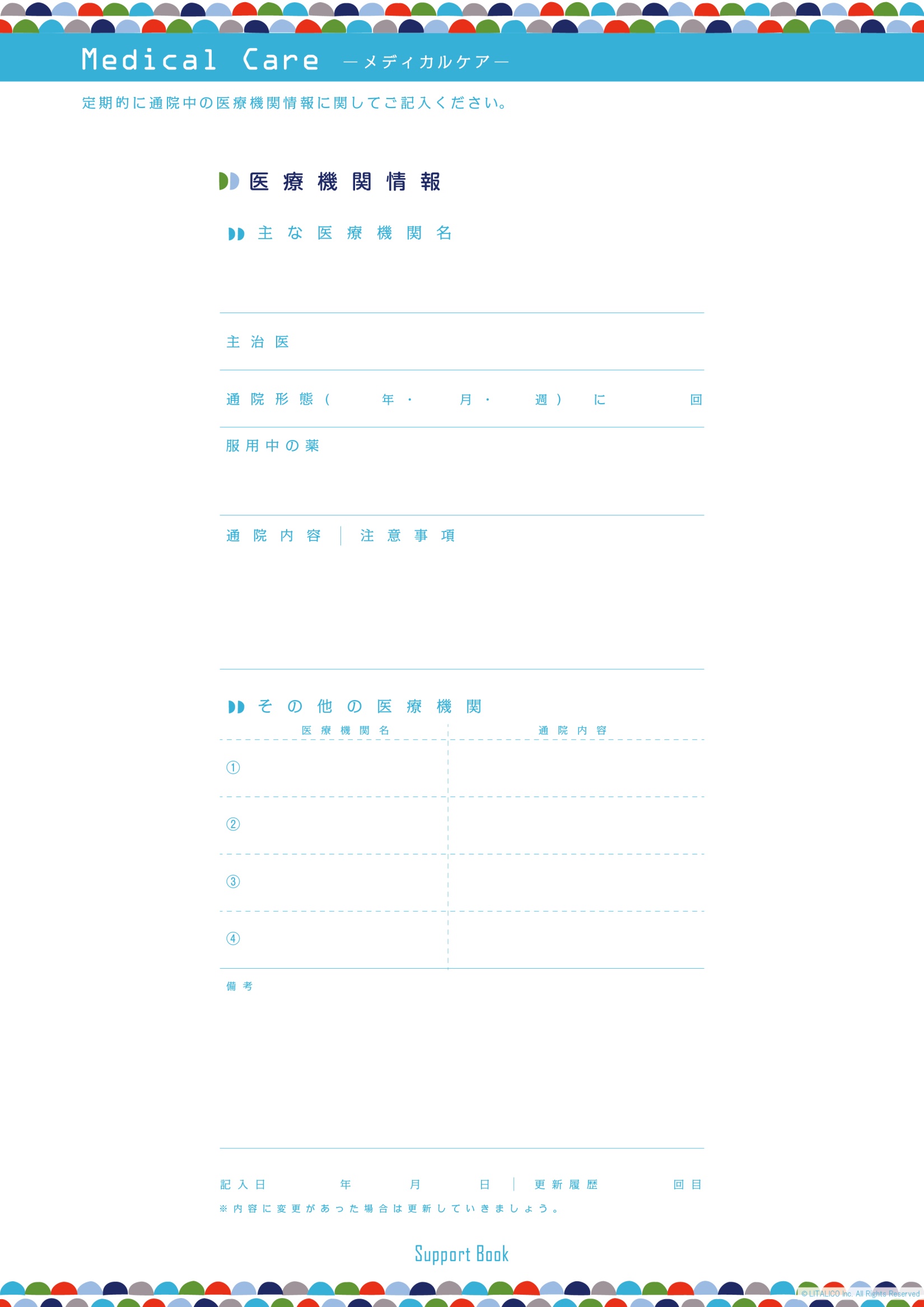 ○○○○○○○○
○○　○○
○
○
○
○
○○○○○○○○
○○○○○○○○○○○○○○○○○○○○○○○○○○○○○○○○○○○○○○○○○○○○○○○○○○○○○○
○○○○○○○○○○○○○○○○○○○○○○○○
○○○○○
○○○○○○○○○○○○○○○○○○○○○○○○
○○○○○
○○○○○○○○○○○○○○○○○○○○○○○○
○○○○○
○○○○○○○○○○○○○○○○○○○○○○○○
○○○○○
○○○○○○○○○○○○○○○
○○○○○○○○○○○○○○○
○○○○
○○
○○
○○
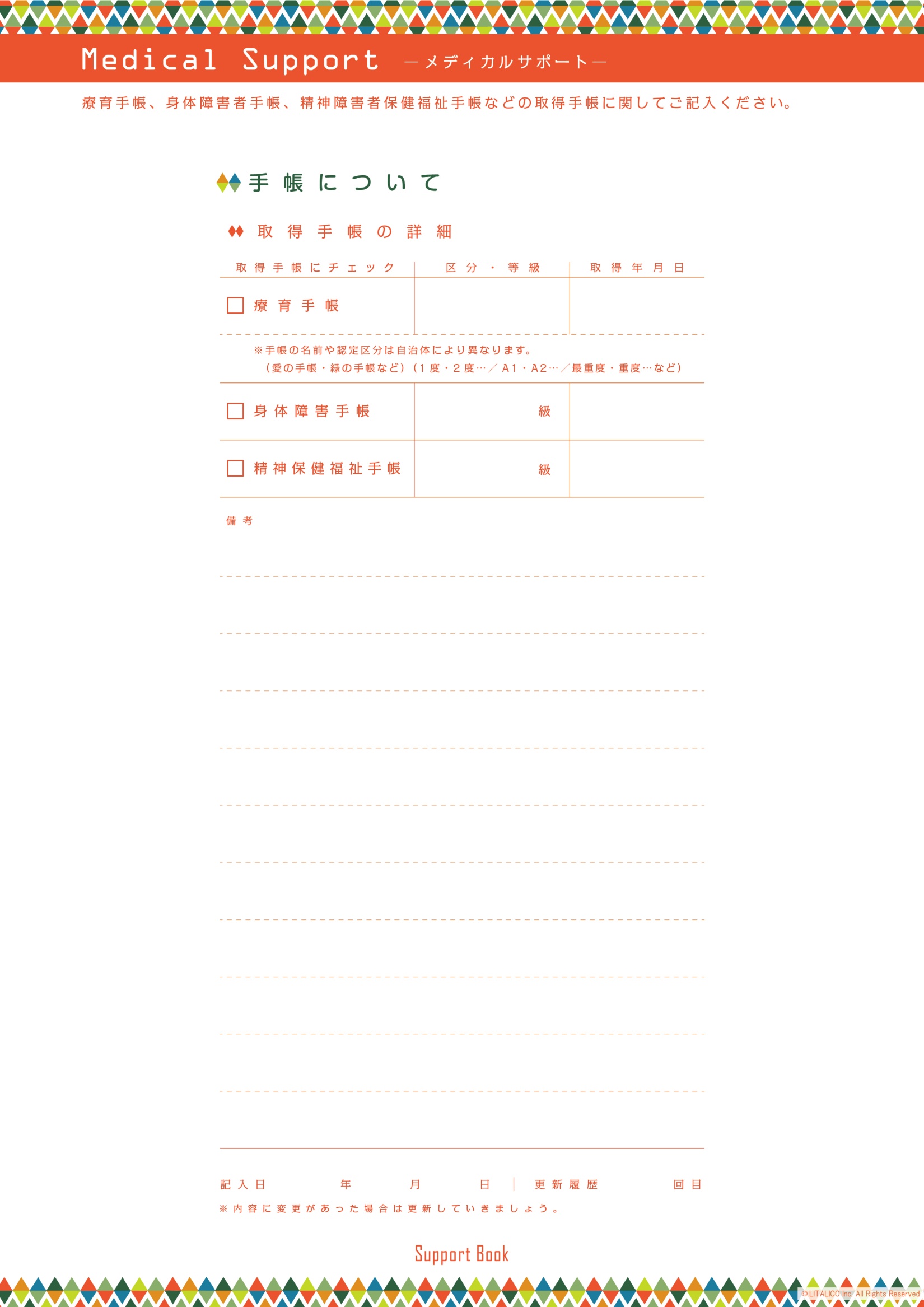 ✔
○○
○○
✔
○
○○
✔
○
○○
○○○○○○○○○○○○○○○○○○○○○○○○○○○○○○○○○○
○○○○
○○
○○
○○
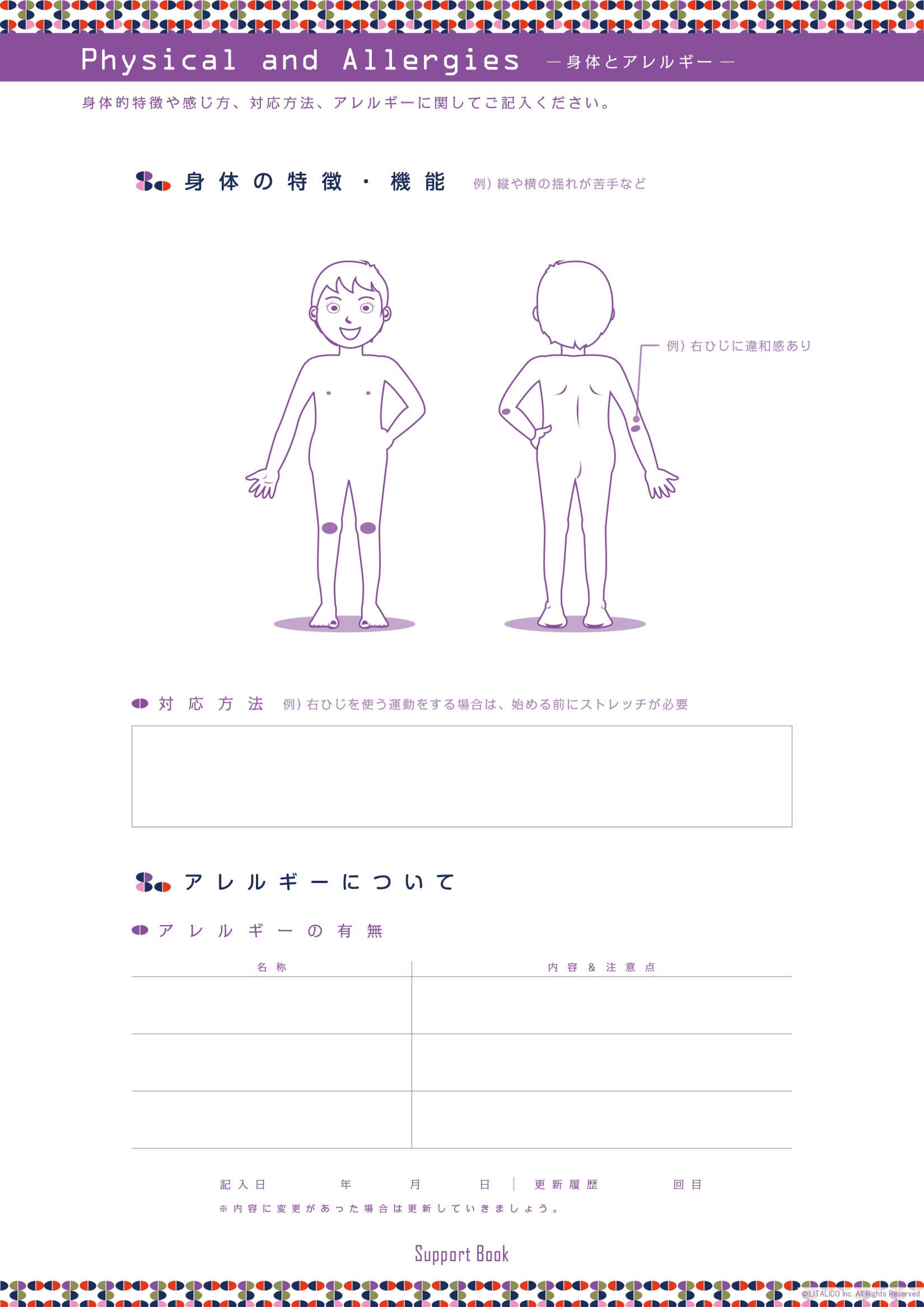 ○○○○○○○○○○○○○○○○○○○○○○○○○○○○○○○○○○○○○○○○○○○○○○○○○○○○○○○○○○○○○○○○○○
○○○○○○○○○○○○○○○○○○○○○○○○○○○○○○○○○○○○○○
○○○○○○○○
○○○○○○○○○○○○○○○○○○○○○○○○○○○○○○○○○○○○○○
○○○○○○○○
○○○○○○○○○○○○○○○○○○○○○○○○○○○○○○○○○○○○○○
○○○○○○○○
○○○○
○○
○○
○○
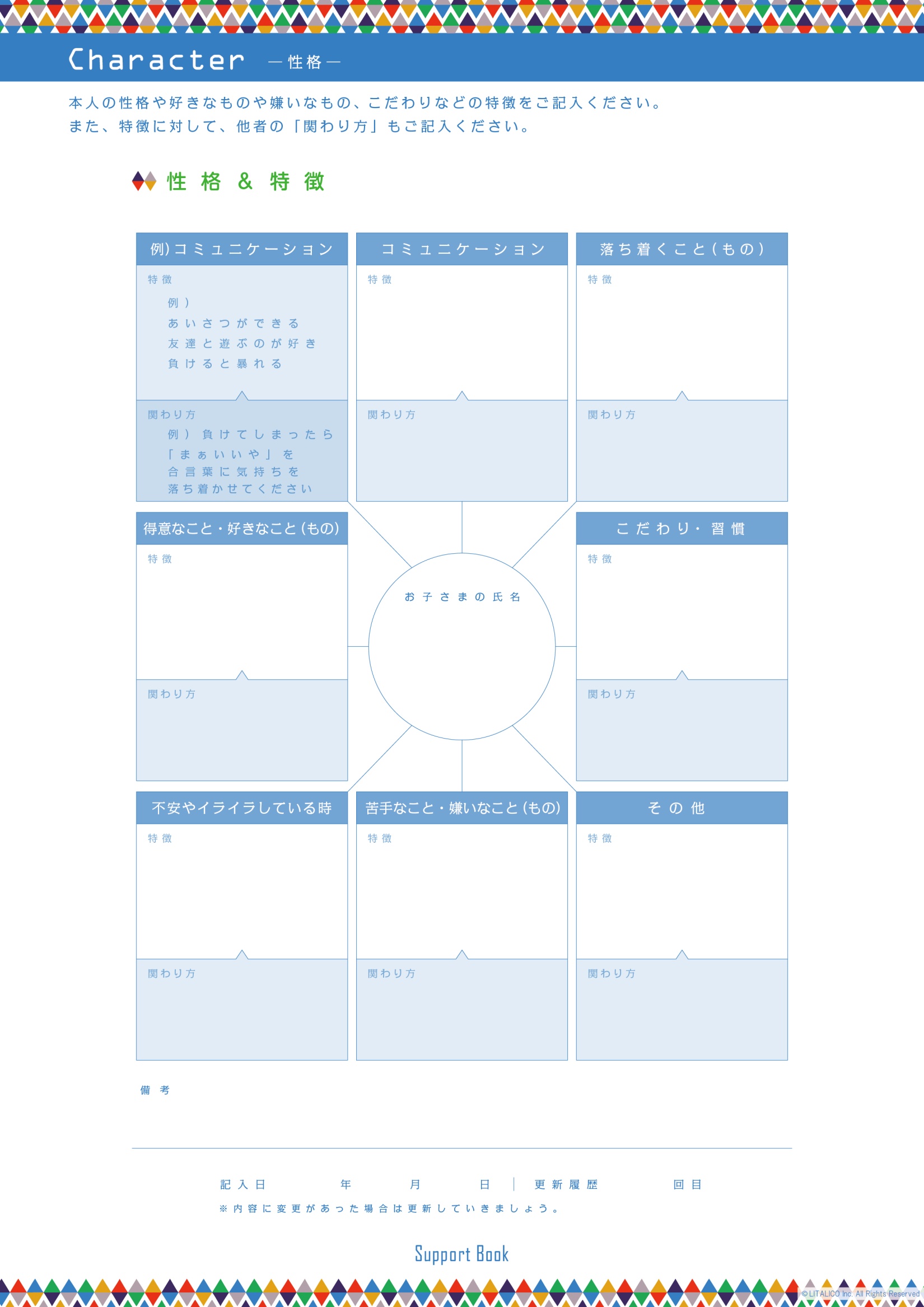 ○○○○○○○○○○○○○○○○○○○○○○○○
○○○○○○○○○○○○○○○○○○○○○○○○
○○○○○○○○○○○○○○○○○○○○○○○○
○○○○○○○○○○○○○○○○○○○○○○○○
○○○○○○○○○○○○○○○○○○○○○○○○
○○○○○○○○○○○○○○○○○○○○○○○○
○○　○○
○○○○○○○○○○○○○○○○○○○○○○○○
○○○○○○○○○○○○○○○○○○○○○○○○
○○○○○○○○○○○○○○○○○○○○○○○○
○○○○○○○○○○○○○○○○○○○○○○○○
○○○○○○○○○○○○○○○○○○○○○○○○
○○○○○○○○○○○○○○○○○○○○○○○○
○○○○○○○○○○○○○○○○○○○○○○○○
○○○○○○○○○○○○○○○○○○○○○○○○
○○○○○○○○
○○○○
○○
○○
○○
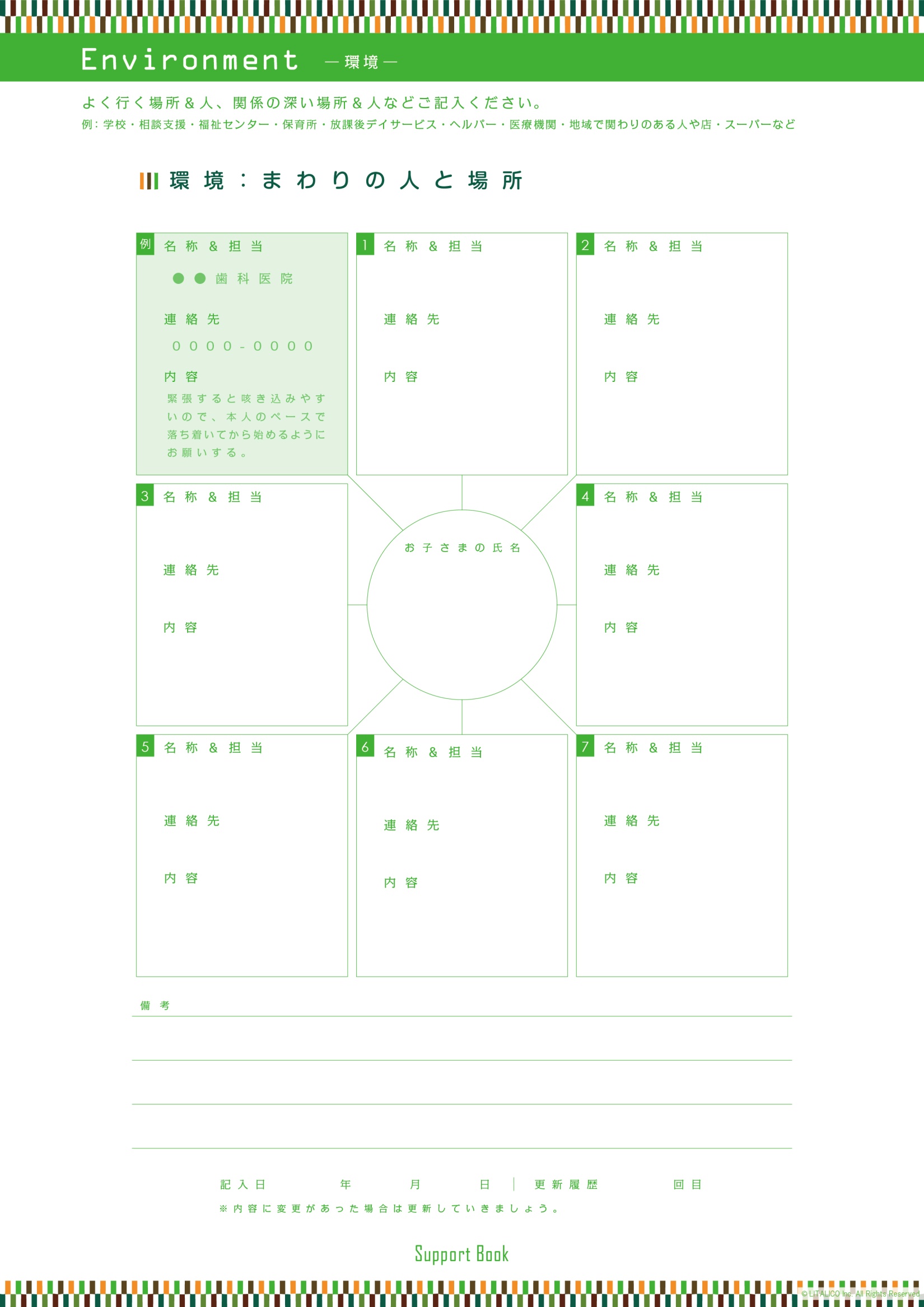 ○○○○○○○○
○○○○○○○○
○○○－○○○－○○○○
○○○－○○○－○○○○
○○○○○○○○○○○○○○○○○○○○○○○○
○○○○○○○○○○○○○○○○○○○○○○○○
○○○○○○○○
○○○○○○○○
○○○－○○○－○○○○
○○○－○○○－○○○○
○○○○○○○○○○○○○○○○○○○○○○○○
○○○○○○○○○○○○○○○○○○○○○○○○
○○○○○○○○
○○○○○○○○
○○○○○○○○
○○○－○○○－○○○○
○○○－○○○－○○○○
○○○－○○○－○○○○
○○○○○○○○○○○○○○○○○○○○○○○○
○○○○○○○○○○○○○○○○○○○○○○○○
○○○○○○○○○○○○○○○○○○○○○○○○
○○○○○○○○○○○○○○○○○○○○○○○○○○ ○○○○○○○○○○○○○○○○○○○○○○○○○○
○○○○
○○
○○
○○
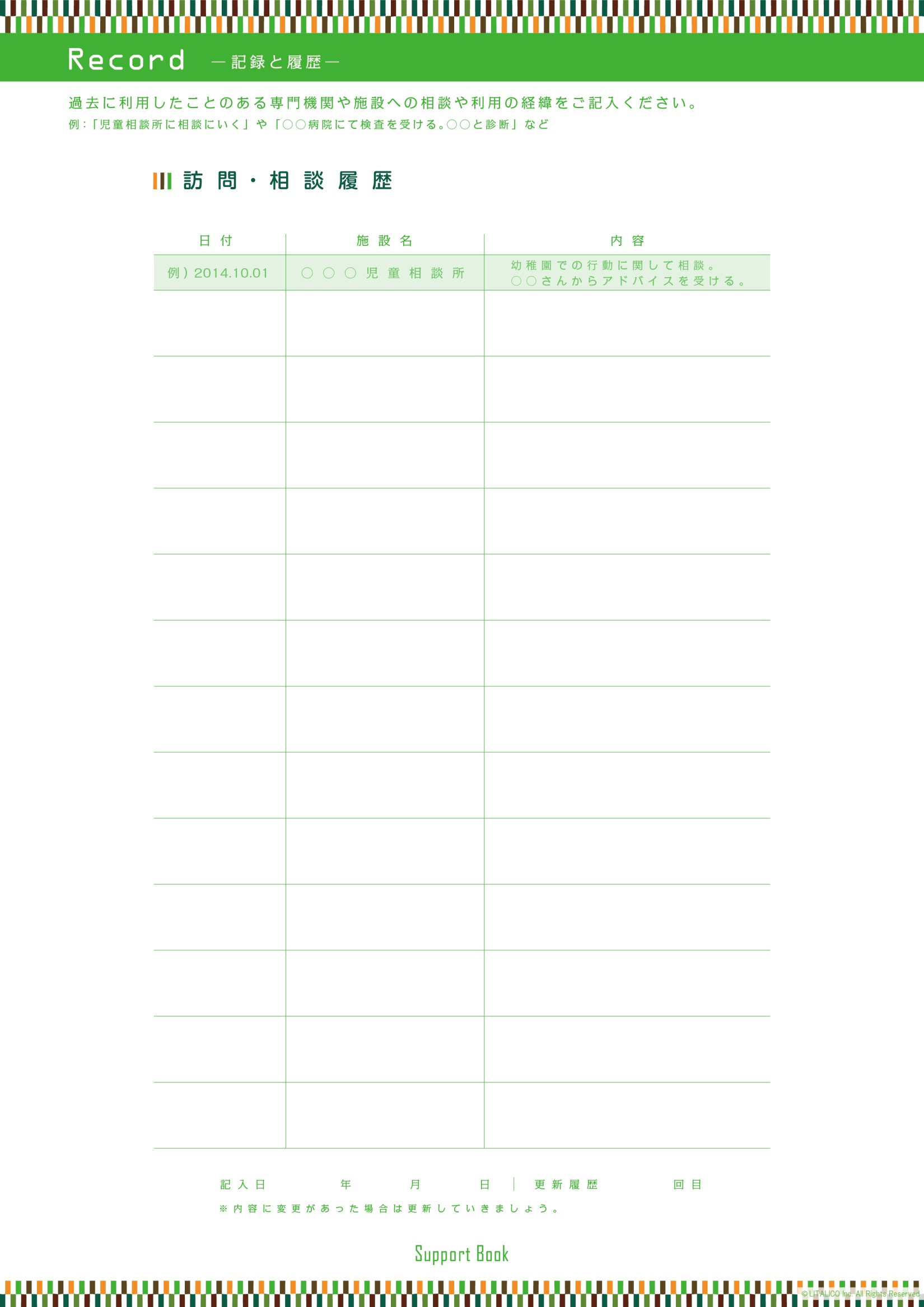 ○○○○○○○○○○○○○○○○○○○○○○○○○○○○
○○○○.○○.○○
○○○○○○○○
○○○○○○○○○○○○○○○○○○○○○○○○○○○○
○○○○.○○.○○
○○○○○○○○
○○○○○○○○○○○○○○○○○○○○○○○○○○○○
○○○○.○○.○○
○○○○○○○○
○○○○○○○○○○○○○○○○○○○○○○○○○○○○
○○○○.○○.○○
○○○○○○○○
○○○○○○○○○○○○○○○○○○○○○○○○○○○○
○○○○.○○.○○
○○○○○○○○
○○○○○○○○○○○○○○○○○○○○○○○○○○○○
○○○○.○○.○○
○○○○○○○○
○○○○○○○○○○○○○○○○○○○○○○○○○○○○
○○○○.○○.○○
○○○○○○○○
○○○○○○○○○○○○○○○○○○○○○○○○○○○○
○○○○.○○.○○
○○○○○○○○
○○○○○○○○○○○○○○○○○○○○○○○○○○○○
○○○○.○○.○○
○○○○○○○○
○○○○○○○○○○○○○○○○○○○○○○○○○○○○
○○○○.○○.○○
○○○○○○○○
○○○○○○○○○○○○○○○○○○○○○○○○○○○○
○○○○.○○.○○
○○○○○○○○
○○○○○○○○○○○○○○○○○○○○○○○○○○○○
○○○○.○○.○○
○○○○○○○○
○○○○○○○○○○○○○○○○○○○○○○○○○○○○
○○○○.○○.○○
○○○○○○○○
○○○○
○○
○○
○○
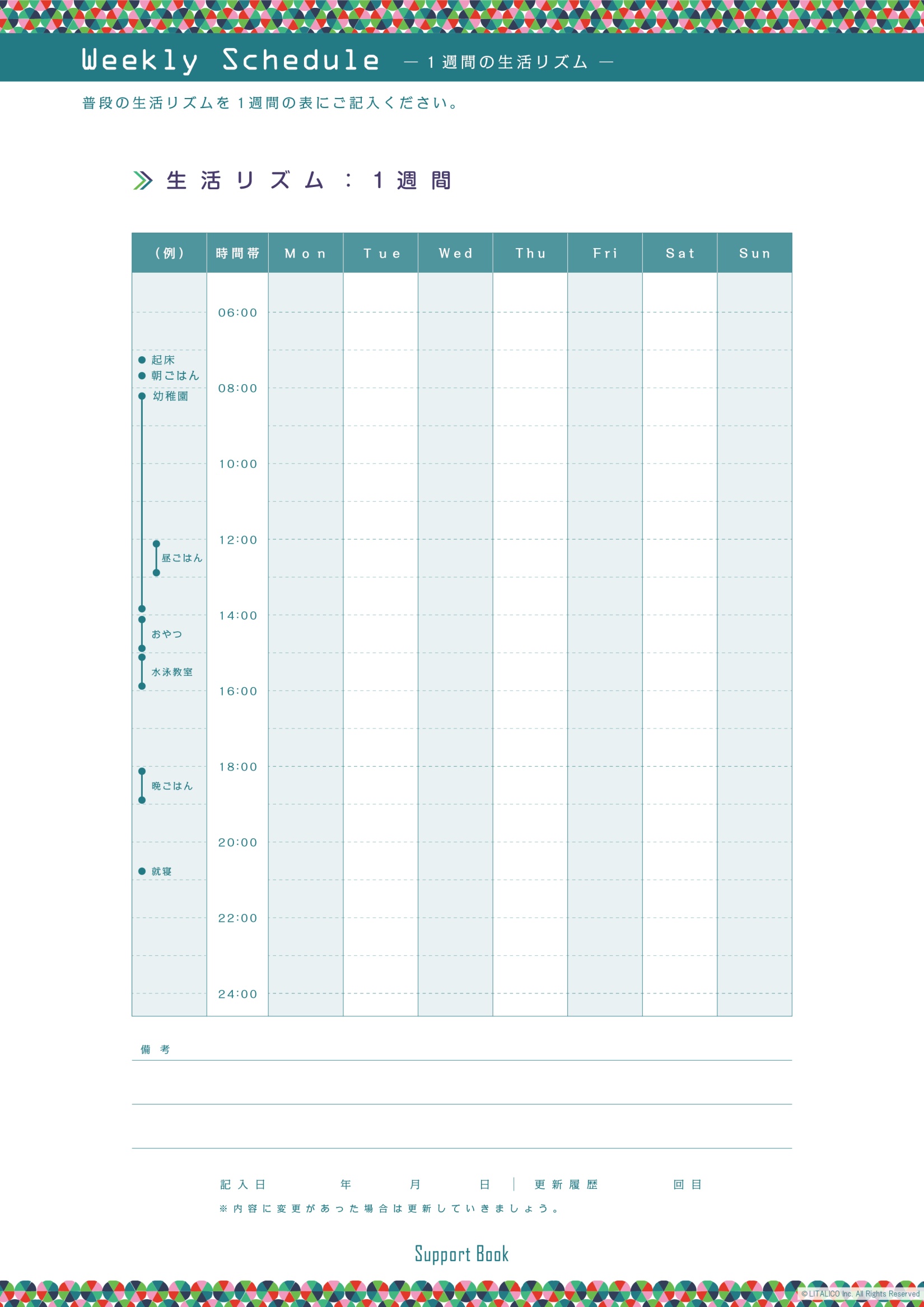 ○○
○○
○○
○○○○○○○○○○○○○○○○○○○○○○○○○○○○○○○○○○○○○○○○○○○○○○○○○○○○○○○○○○○○○○○○○○
○○○○
○○
○○
○○
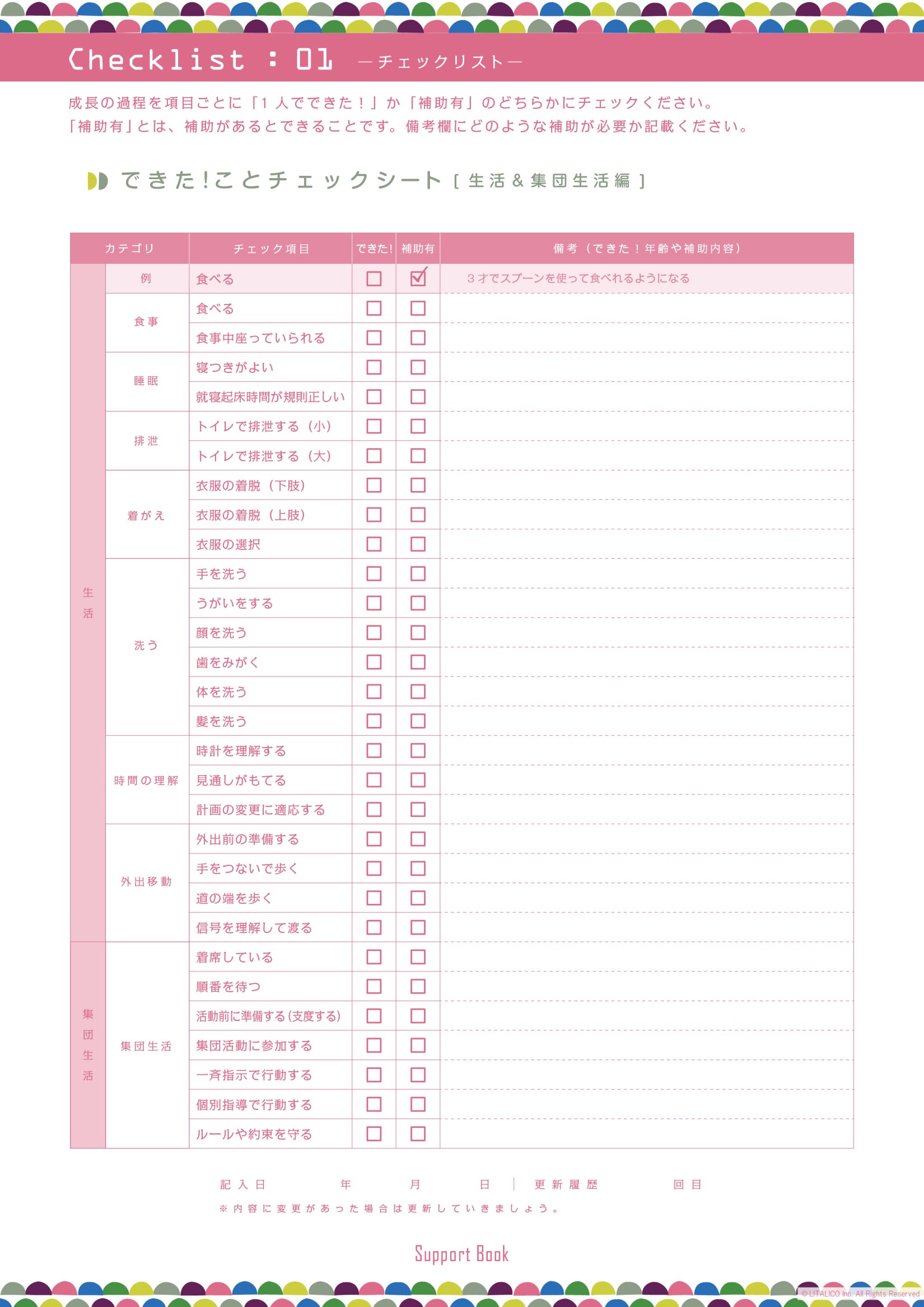 ✔
○○○○○○○○
✔
○○○○○○○○
✔
○○○○○○○○
✔
○○○○○○○○
✔
○○○○○○○○
✔
○○○○○○○○
✔
○○○○○○○○
✔
○○○○○○○○
✔
○○○○○○○○
✔
○○○○○○○○
✔
○○○○○○○○
✔
○○○○○○○○
✔
○○○○○○○○
✔
○○○○○○○○
✔
○○○○○○○○
✔
○○○○○○○○
✔
○○○○○○○○
✔
○○○○○○○○
✔
○○○○○○○○
✔
○○○○○○○○
✔
○○○○○○○○
✔
○○○○○○○○
✔
○○○○○○○○
✔
○○○○○○○○
✔
○○○○○○○○
✔
○○○○○○○○
✔
○○○○○○○○
✔
○○○○○○○○
✔
○○○○○○○○
○○○○
○○
○○
○○
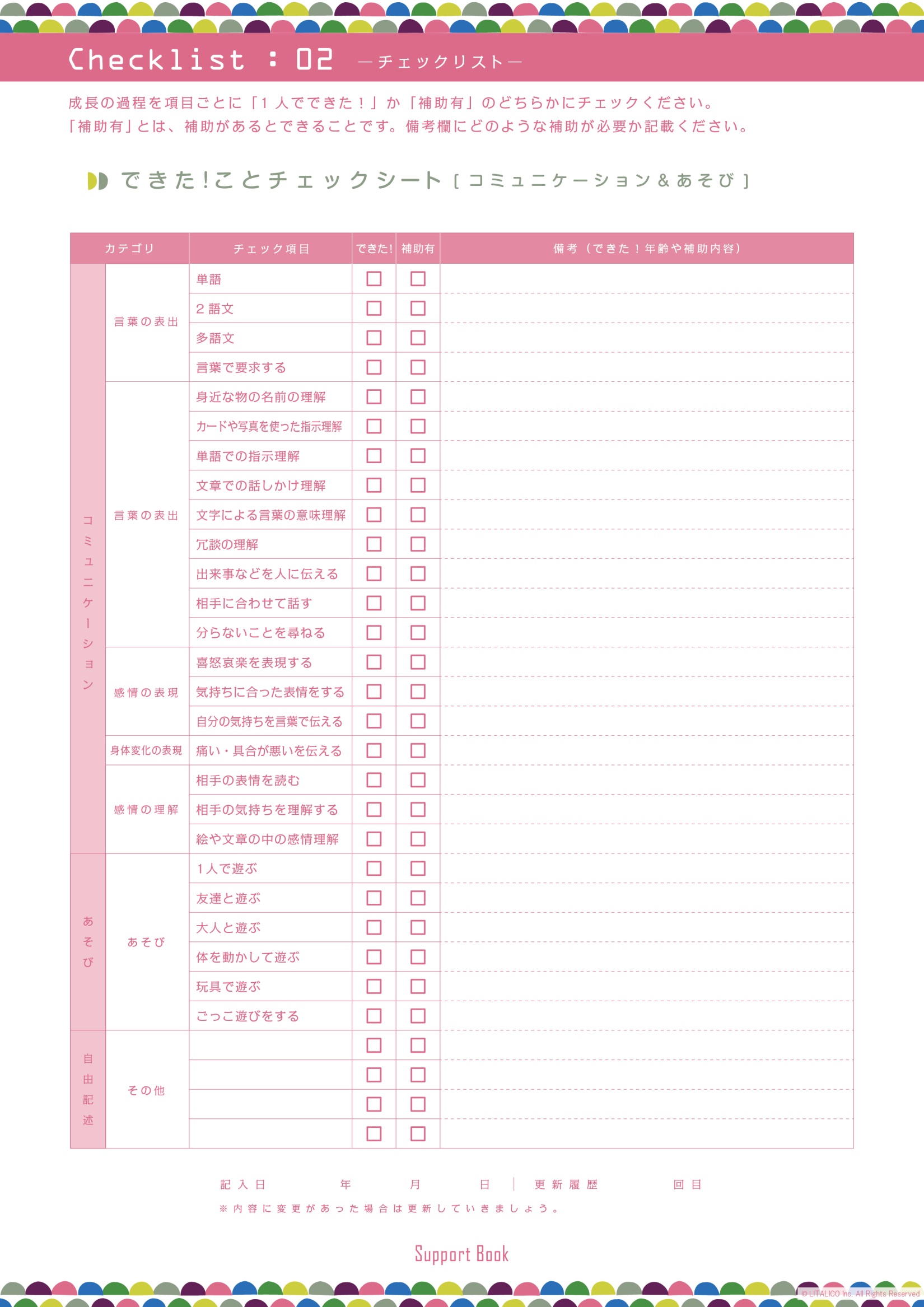 ✔
○○○○○○○○
✔
○○○○○○○○
✔
○○○○○○○○
✔
○○○○○○○○
✔
○○○○○○○○
✔
○○○○○○○○
✔
○○○○○○○○
✔
○○○○○○○○
✔
○○○○○○○○
✔
○○○○○○○○
✔
○○○○○○○○
✔
○○○○○○○○
✔
○○○○○○○○
✔
○○○○○○○○
✔
○○○○○○○○
✔
○○○○○○○○
✔
○○○○○○○○
✔
○○○○○○○○
✔
○○○○○○○○
✔
○○○○○○○○
✔
○○○○○○○○
✔
○○○○○○○○
✔
○○○○○○○○
✔
○○○○○○○○
✔
○○○○○○○○
✔
○○○○○○○○
✔
○○○○○○○○
✔
○○○○○○○○
✔
○○○○○○○○
✔
○○○○○○○○
○○○○
○○
○○
○○
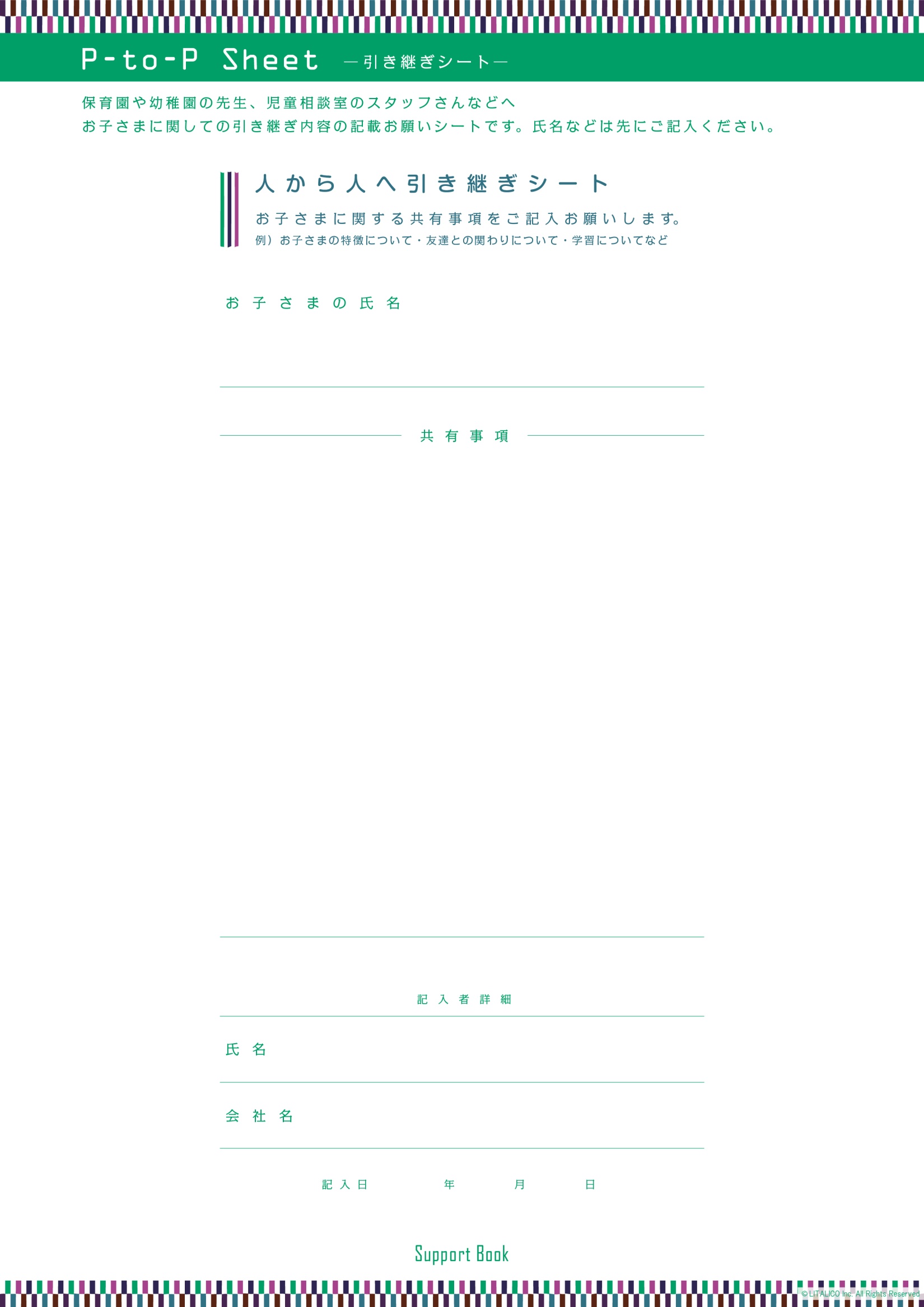 ○○　○○
○○○○○○○○○○○○○○○○○○○○○○○○○○○○○○○○○○○○○○○○○○○○○○○○○○○○○○○○○○○○○○○○○○○○○○○○○○○
○○　○○
○○○○○○○○
○○○○
○○
○○
○○
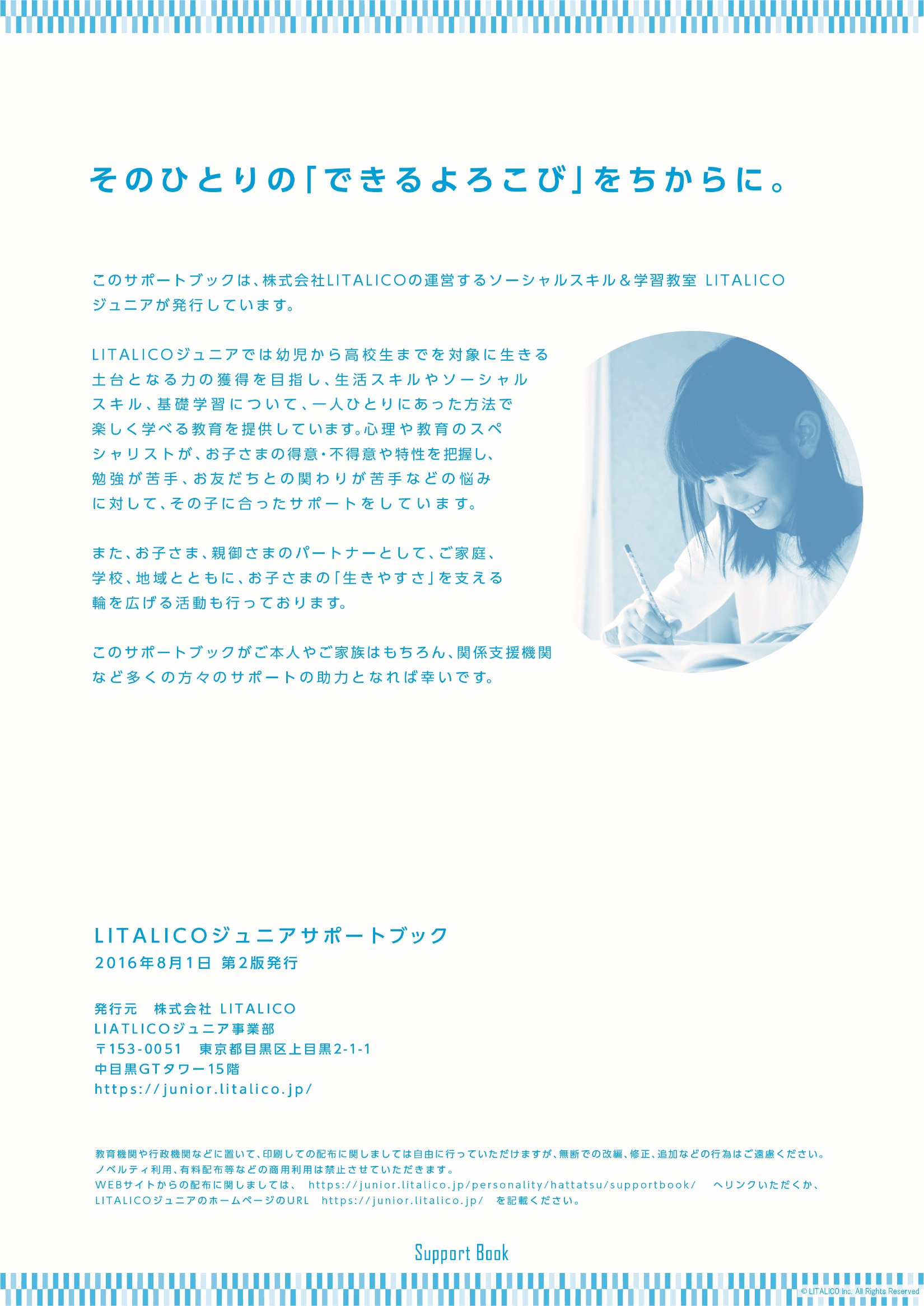